بی پناه و سرگردان و در بدر
زار و تشنه، در کویری پر خطر
جانم مشتاق، مشتاق یک جرعه آب و
آسایش، آسایش
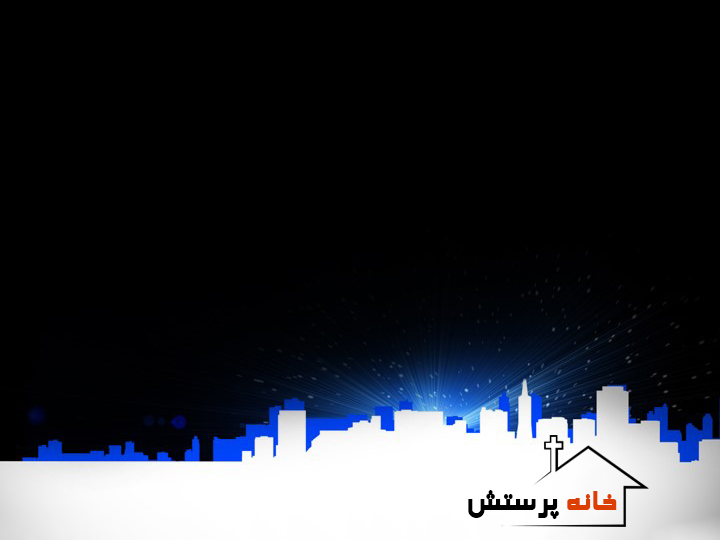 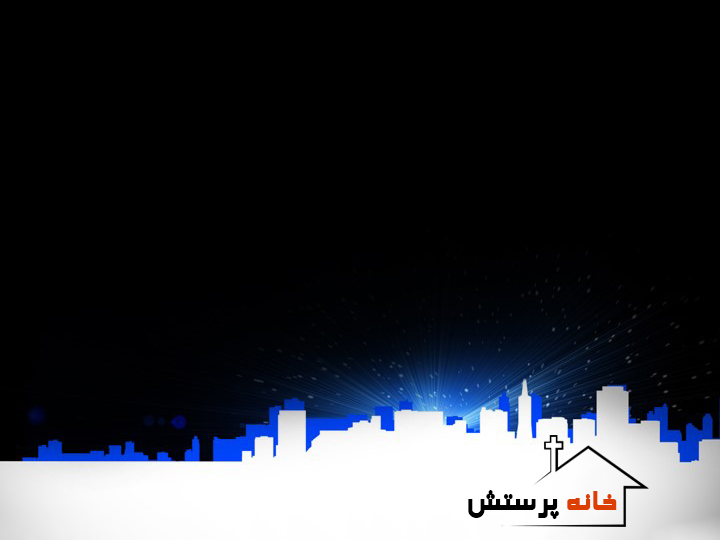 جلوه گر شد، خرم واحه ای از دور
جای امن آرامیدن و سرور 
وجودم یافت، در بر آن نهر جاری
آرامش، آرامش
نهری جاریست از تپه جلجتا
که آرامی بخشد جان خسته را
سیراب سازد وجود هر تشنه را
بخشد به دل ها صفا
چشمه پاک خدا
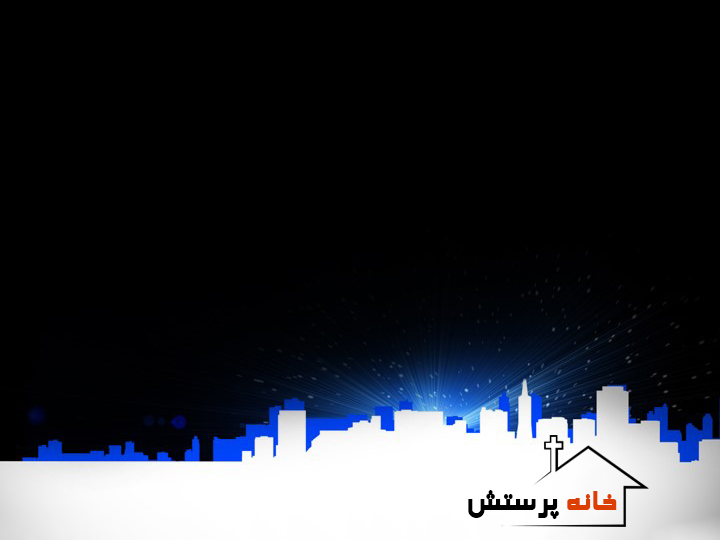 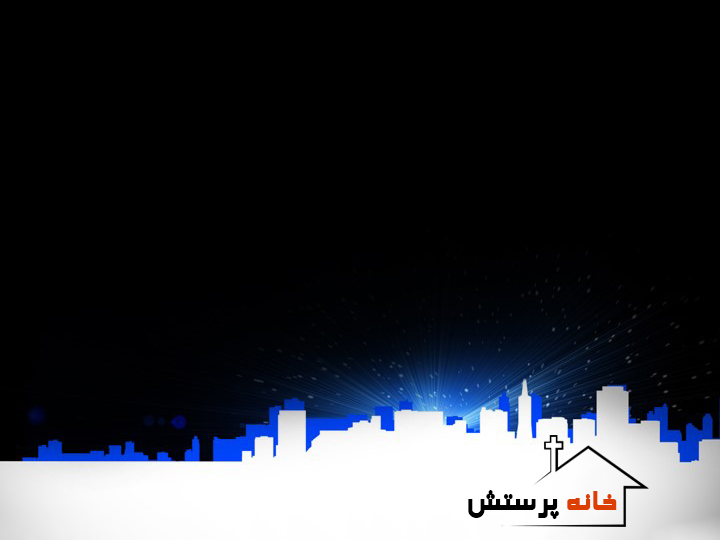 نهری جاریست از تپه جلجتا
فیضی رایگان، که جوید گمگشته را
نهری جوشان، چشمه آب حیات
بهر گمگشته نجات
فیضی رایگان
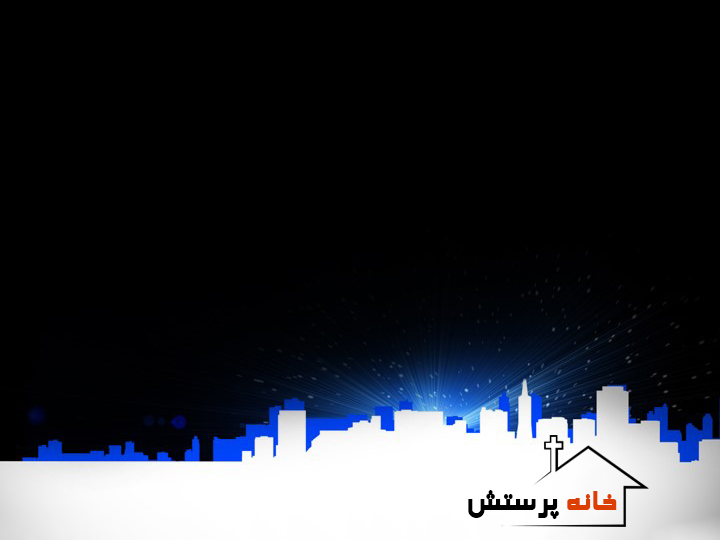 نهری جاریست از تپه جلجتا
که آرامی بخشد جان خسته را
سیراب سازد وجود هر تشنه را
بخشد به دل ها صفا
چشمه پاک خدا
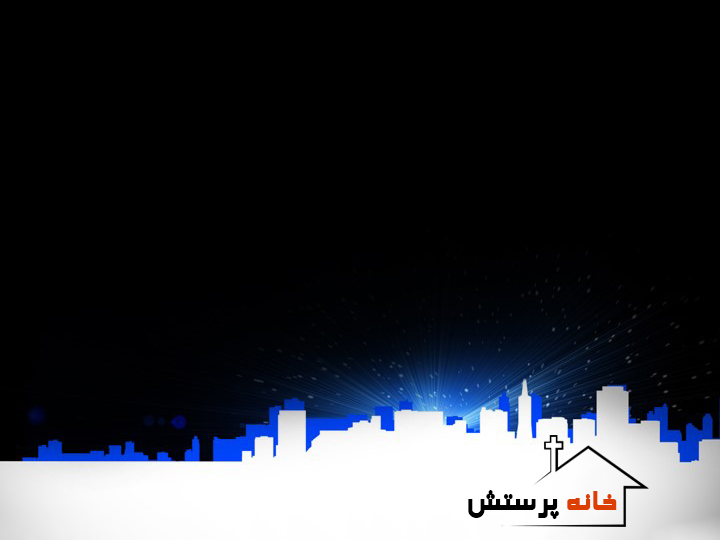 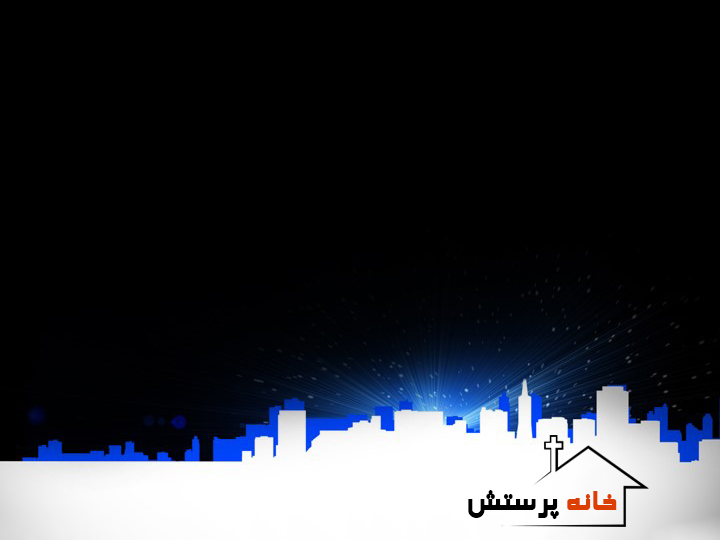 نهری جاریست از تپه جلجتا
فیضی رایگان، که جوید گمگشته را
نهری جوشان، چشمه آب حیات
بهر گمگشته نجات
فیضی رایگان
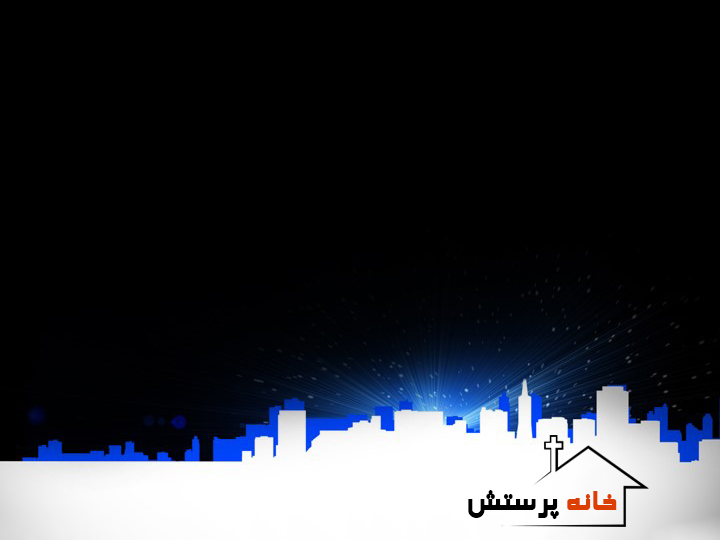 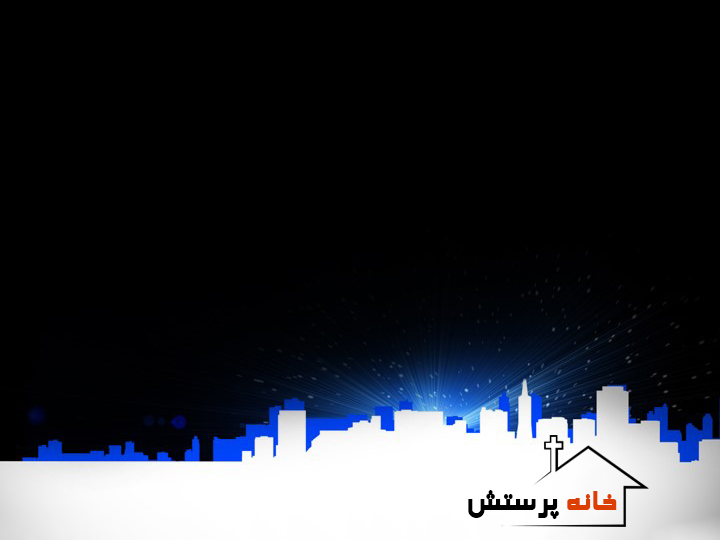 در بیابان، یا در تنگی و طوفان 
نمی مانم، یک دم بی سر و سامان 
چون مسیح است، آن شبان جانم
دارم آرامش، آرامش
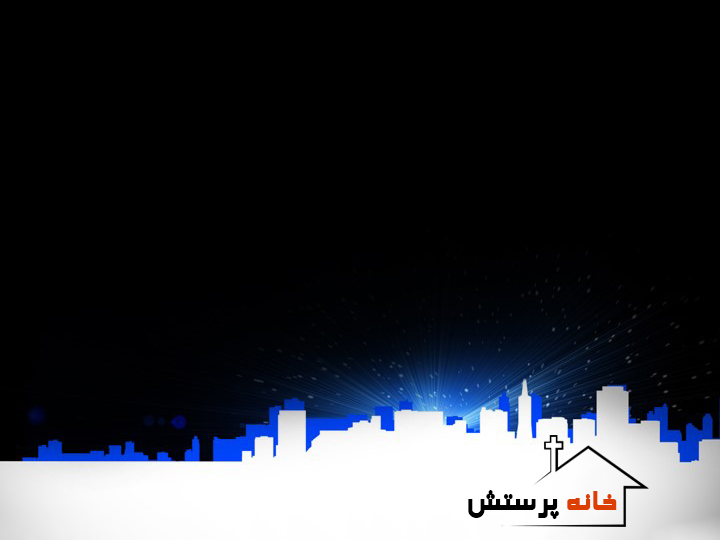 همچون آهو، هستم تشنه و مشتاق
به خداوند، می جویم او را چون آبجان پناهم، که در حضورش یابم 
آسایش، آسایش
نهری جاریست از تپه جلجتا
که آرامی بخشد جان خسته را
سیراب سازد وجود هر تشنه را
بخشد به دل ها صفا
چشمه پاک خدا
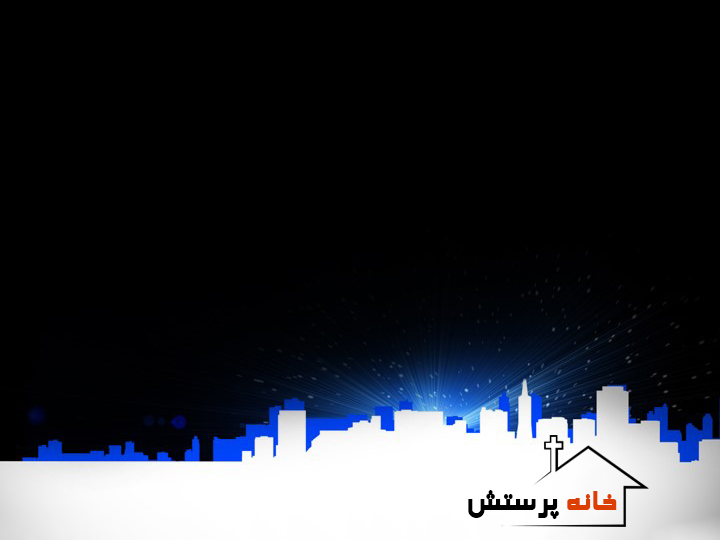 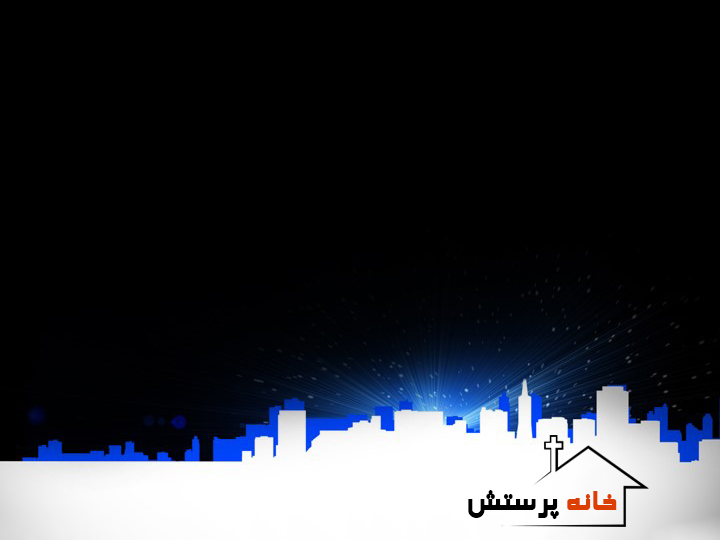 نهری جاریست از تپه جلجتا
فیضی رایگان، که جوید گمگشته را
نهری جوشان، چشمه آب حیات
بهر گمگشته نجات
فیضی رایگان
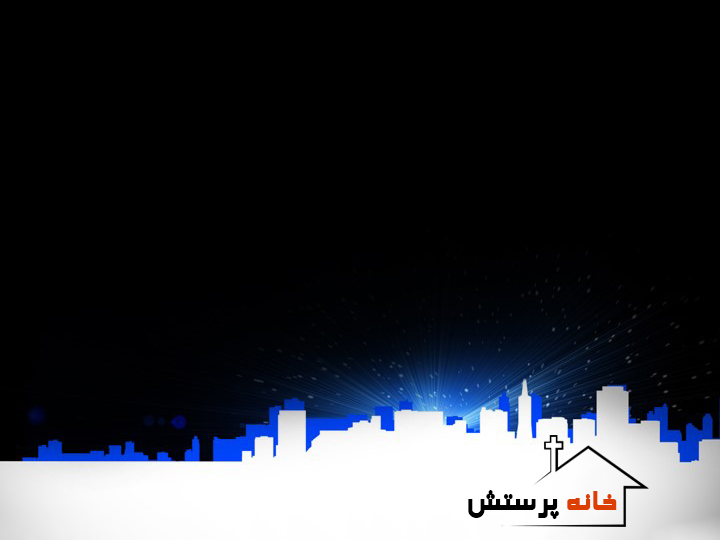